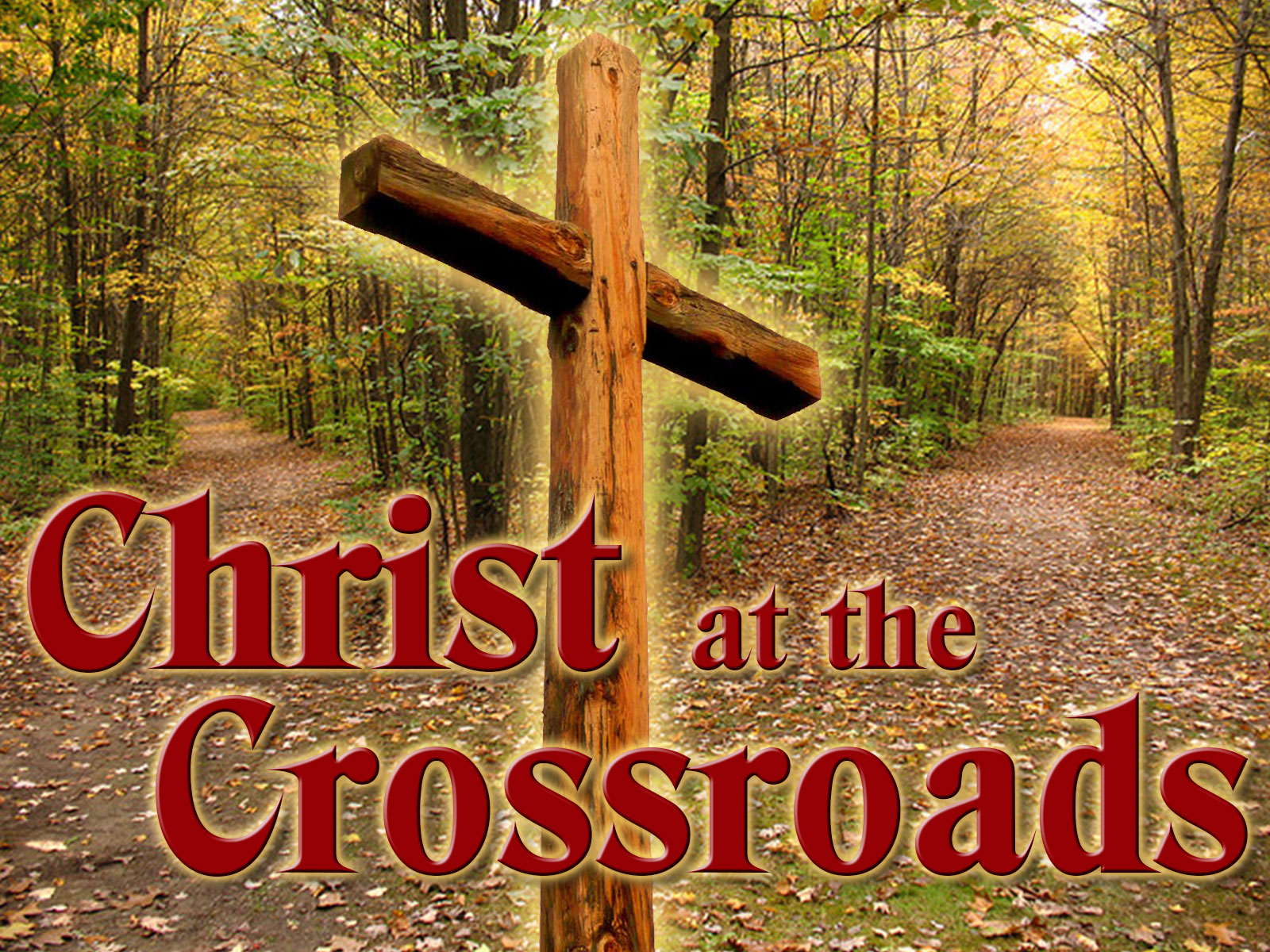 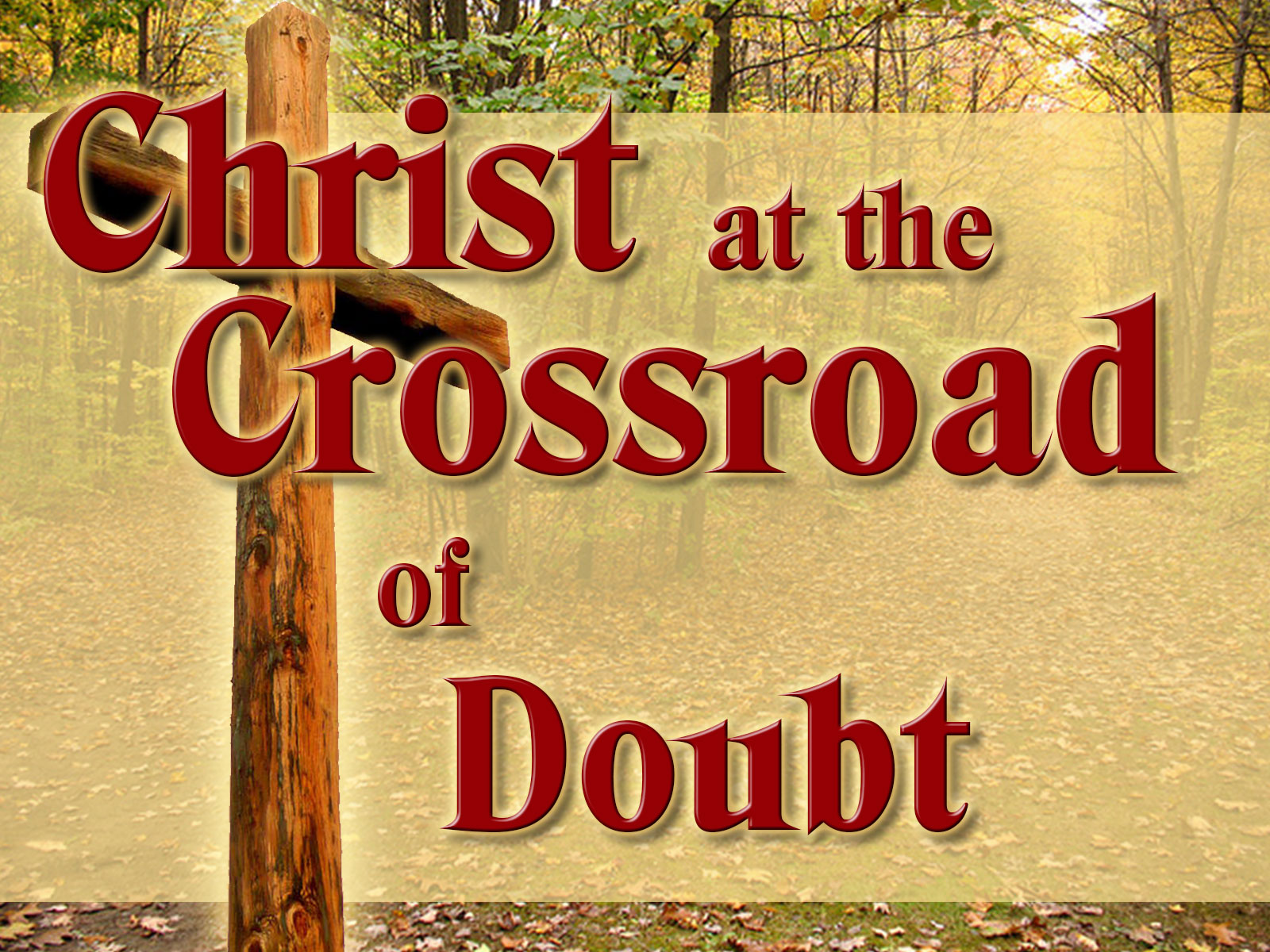 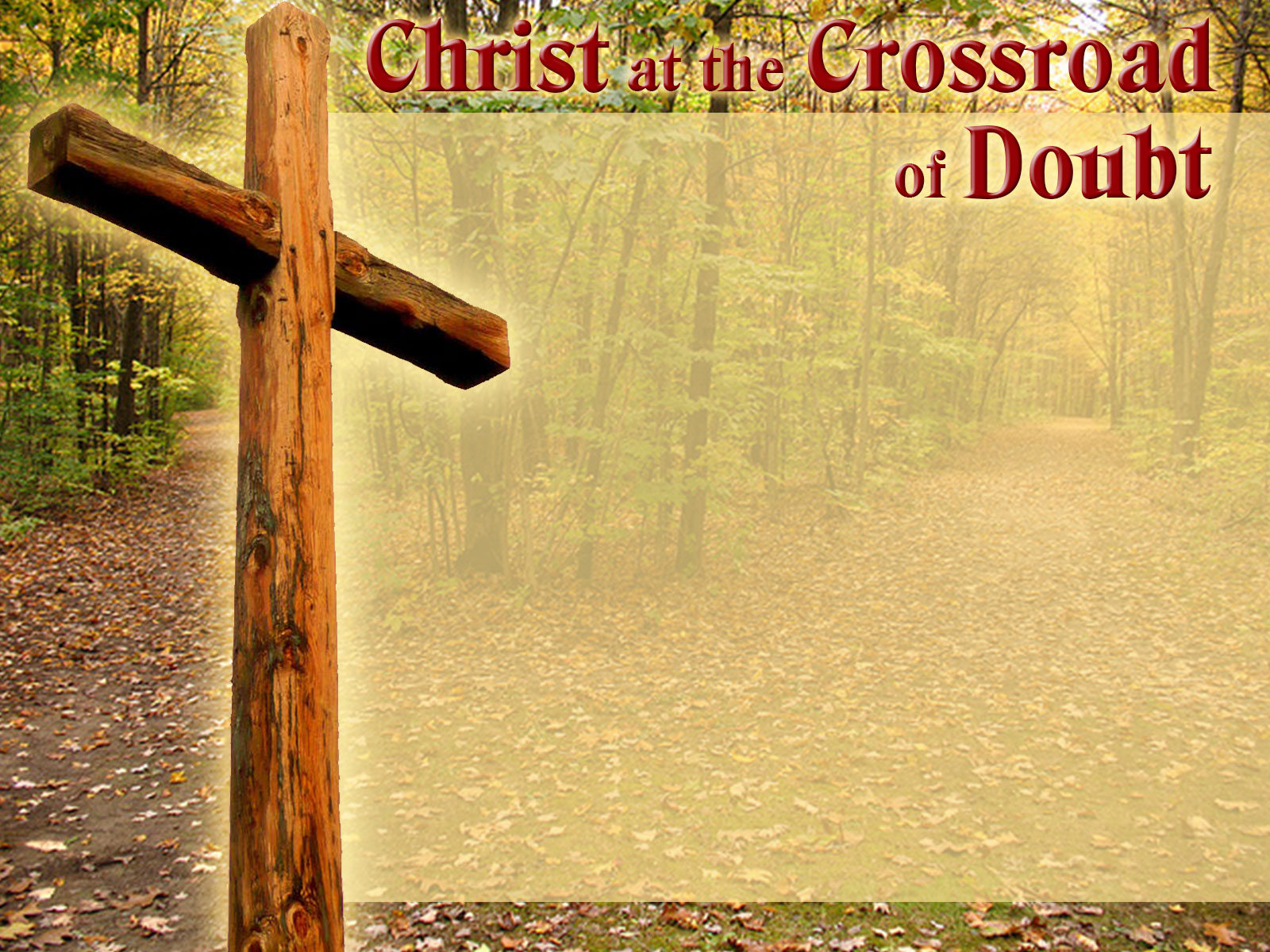 When Doubts Emerge:    	“I Do Not Understand”
	A) Limit of understanding
	B) Unsettling questions
	C) Should we be afraid 	   of those questions?
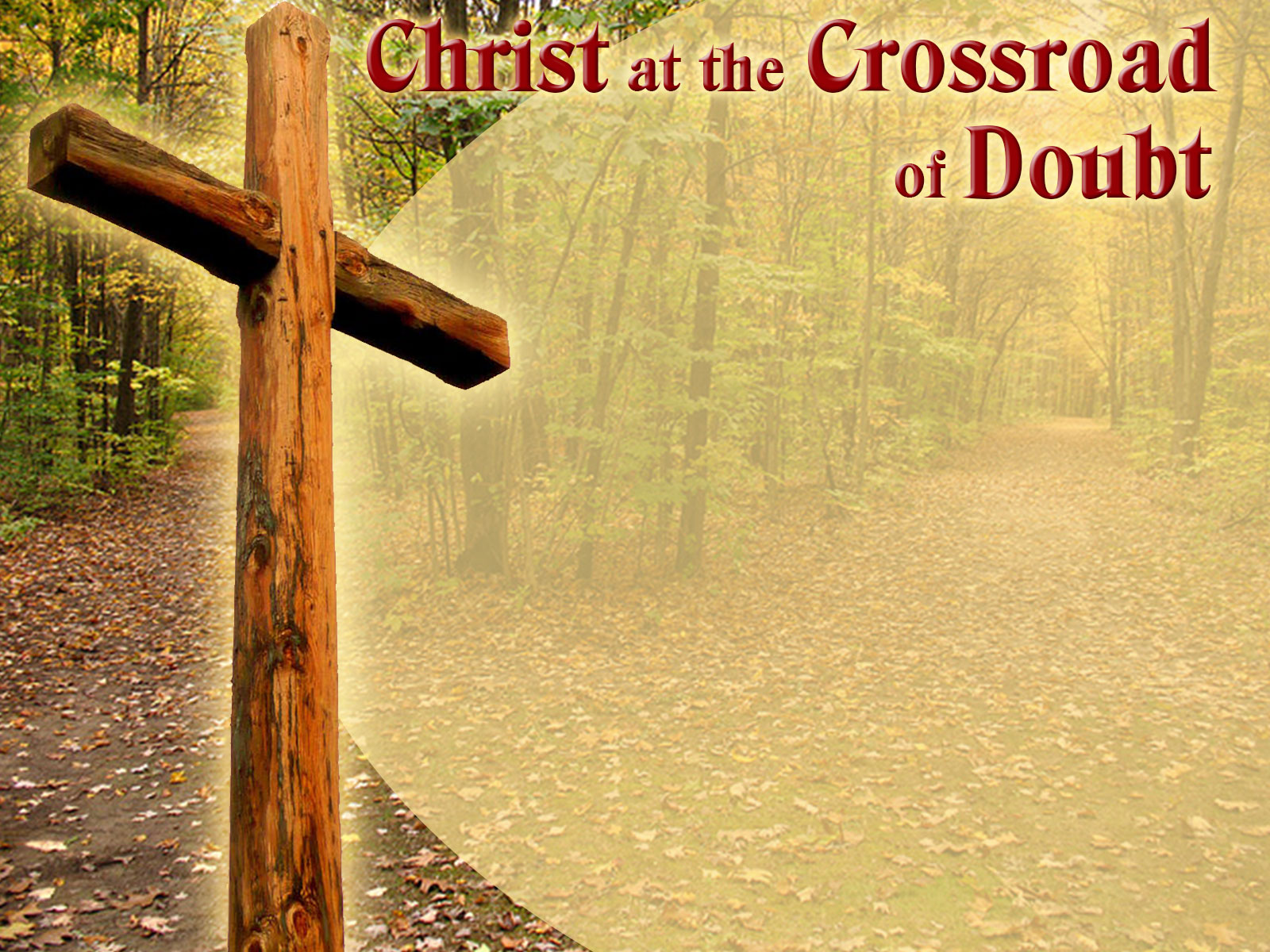 “I directed my mind to know, to investigate, and to seek wisdom and an explanation, and to know the evil of folly and the foolishness of madness.” –Eccl. 7:25
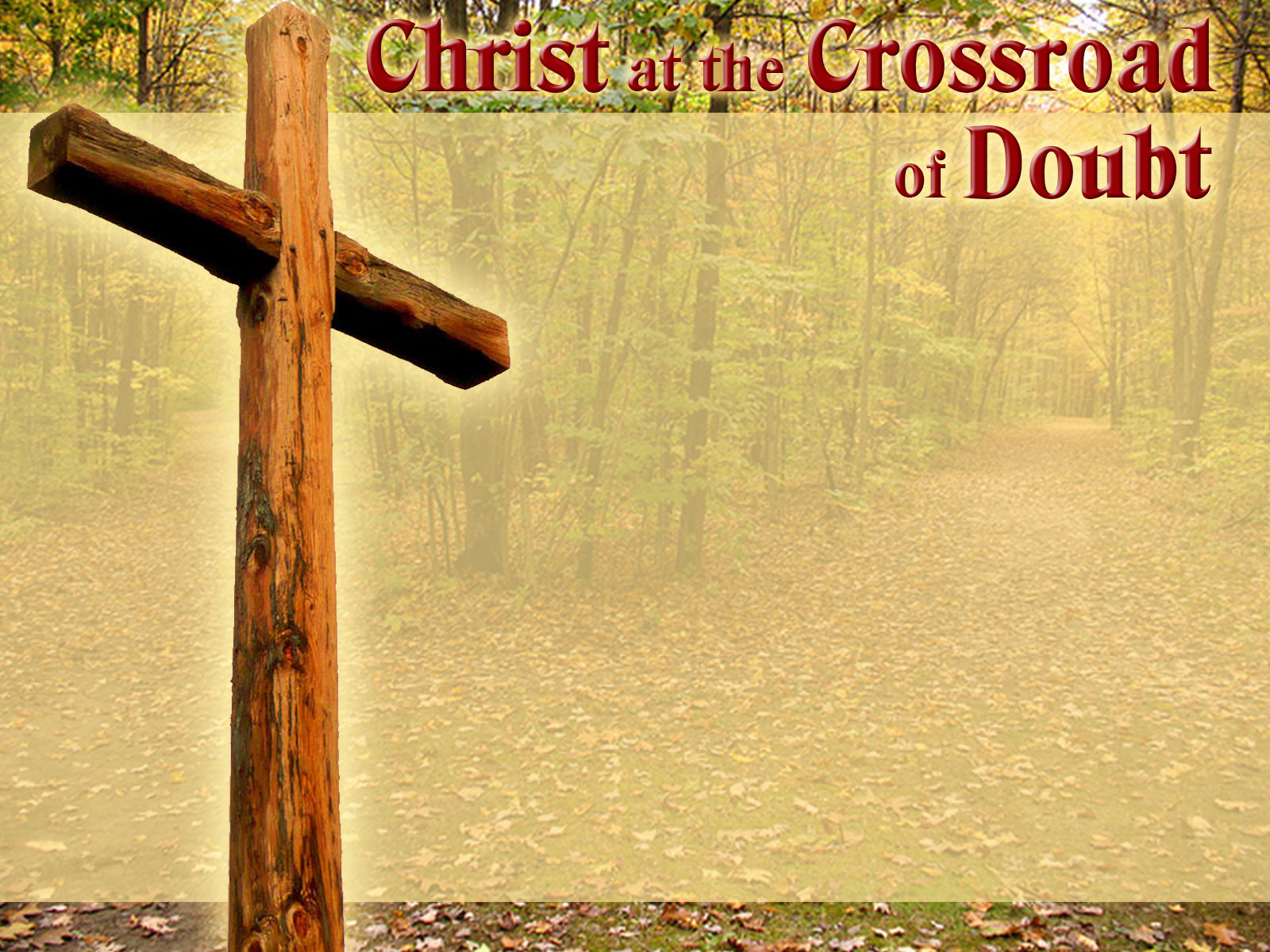 II. Why Thomas Struggled:    	“I Will Not Believe”
	A) Courageous thinker
	B) Courage even to die
	C) Last Supper
	D) John 20
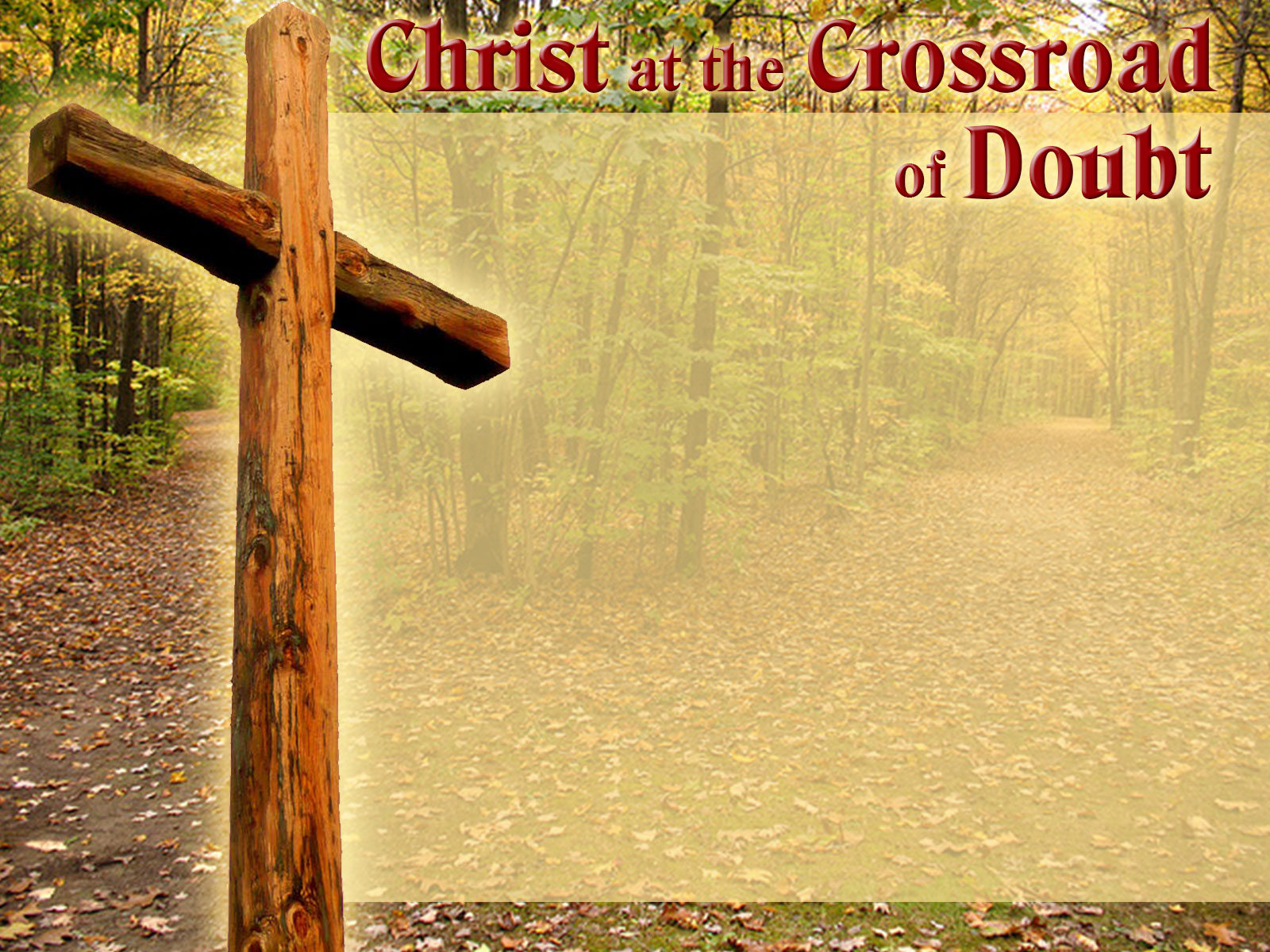 III. How Growth Occurs:                        	“I Cannot Cope”
	A) There will be doubts
	B) How do we keep growing?
	C) Non-reflective vs. Reflective
	D) Earnest questions / 				honest search
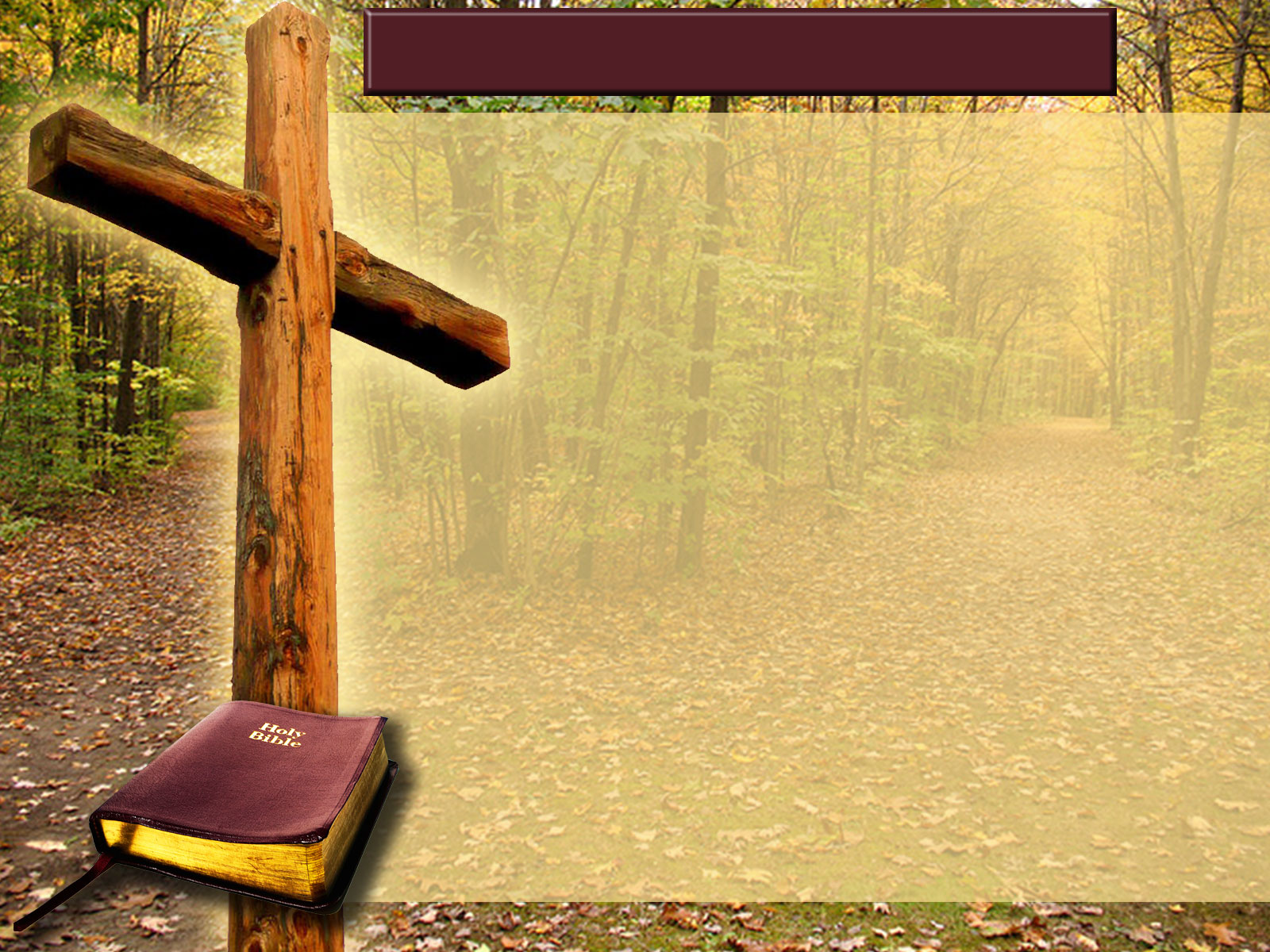 John 20:24-29 NASB
But Thomas, one of the twelve, called Didymus, was not with them when Jesus came.  (25)  So the other disciples were saying to him, “We have seen the Lord!” But he said to them, “Unless I see in His hands the imprint of the nails, and put my finger into the place of the nails, and put my hand into His side, I will not believe.”
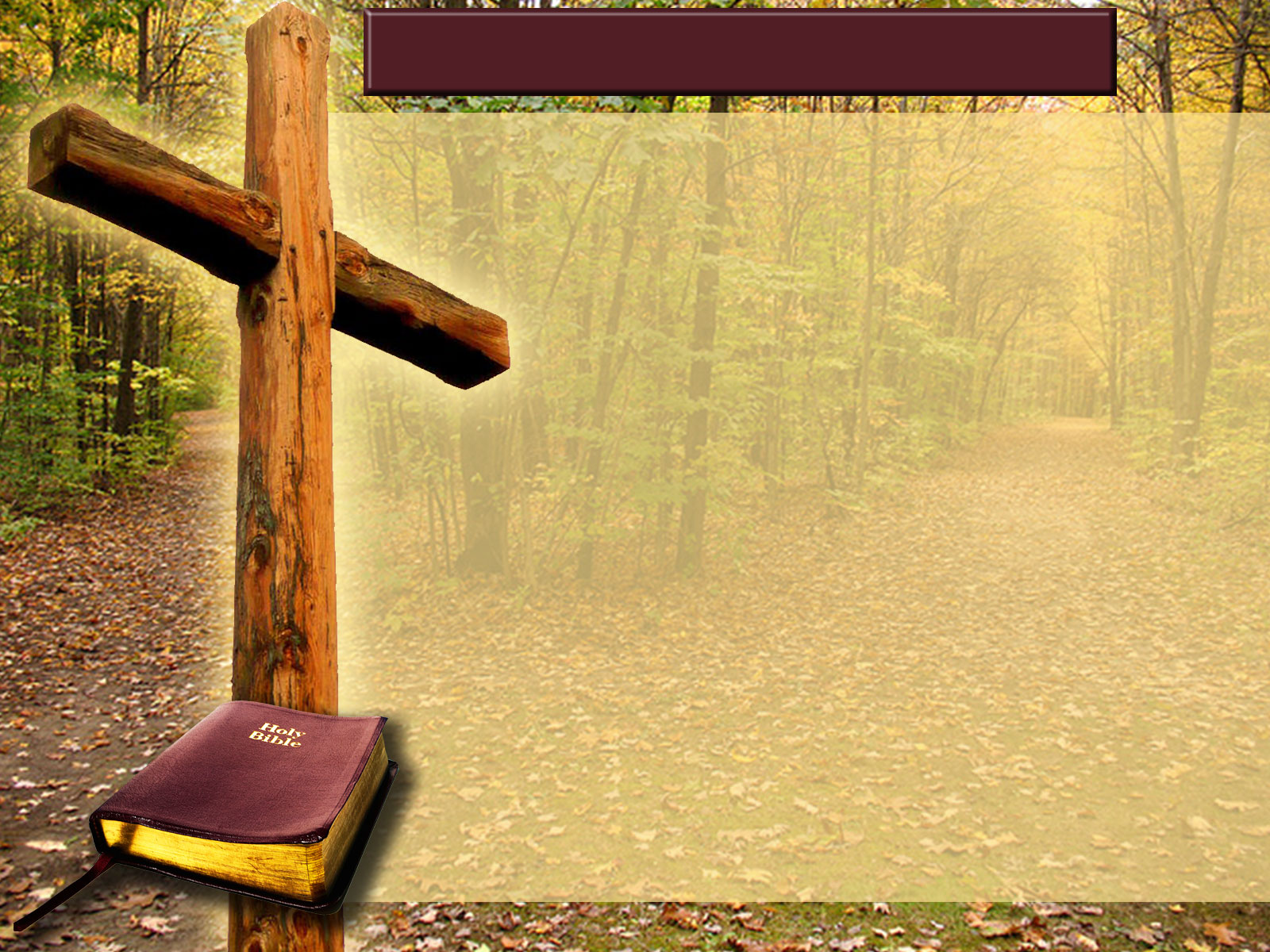 John 20:24-29 NASB
(26)  After eight days His disciples were again inside, and Thomas with them. Jesus came, the doors having been shut, and stood in their midst and said, “Peace be with you.”  (27)  Then He said to Thomas, “Reach here with your finger, and see My hands; and reach here your hand and put it into My side; and do not be unbelieving, but believing.”
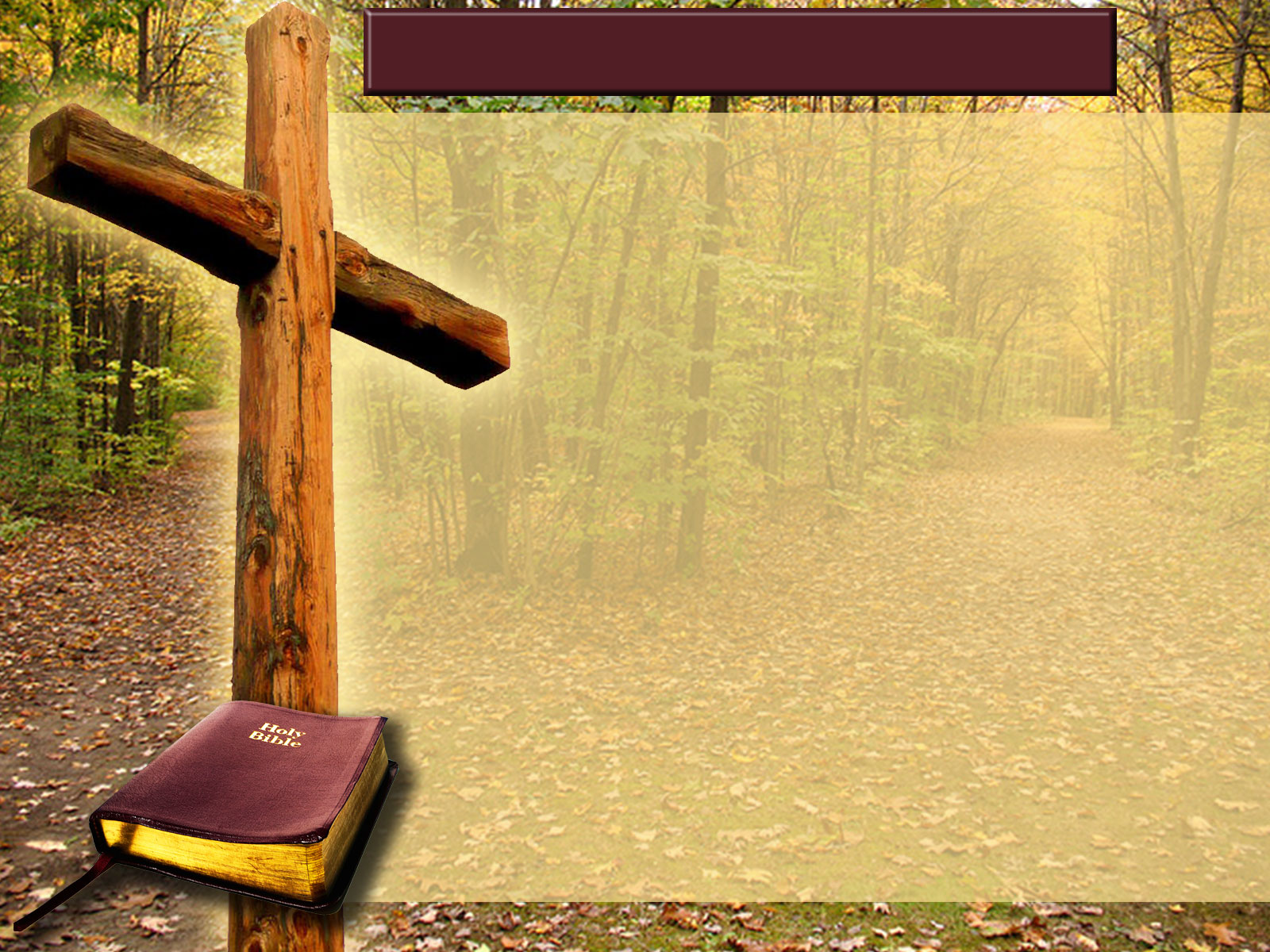 John 20:24-29 NASB
(28)  Thomas answered and said to Him, “My Lord and my God!”  (29)  Jesus said to him, “Because you have seen Me, have you believed? Blessed are they who did not see, and yet believed.